V KOLIKA LETECH PŘIJAL VÁCLAV JMÉNO KAREL?
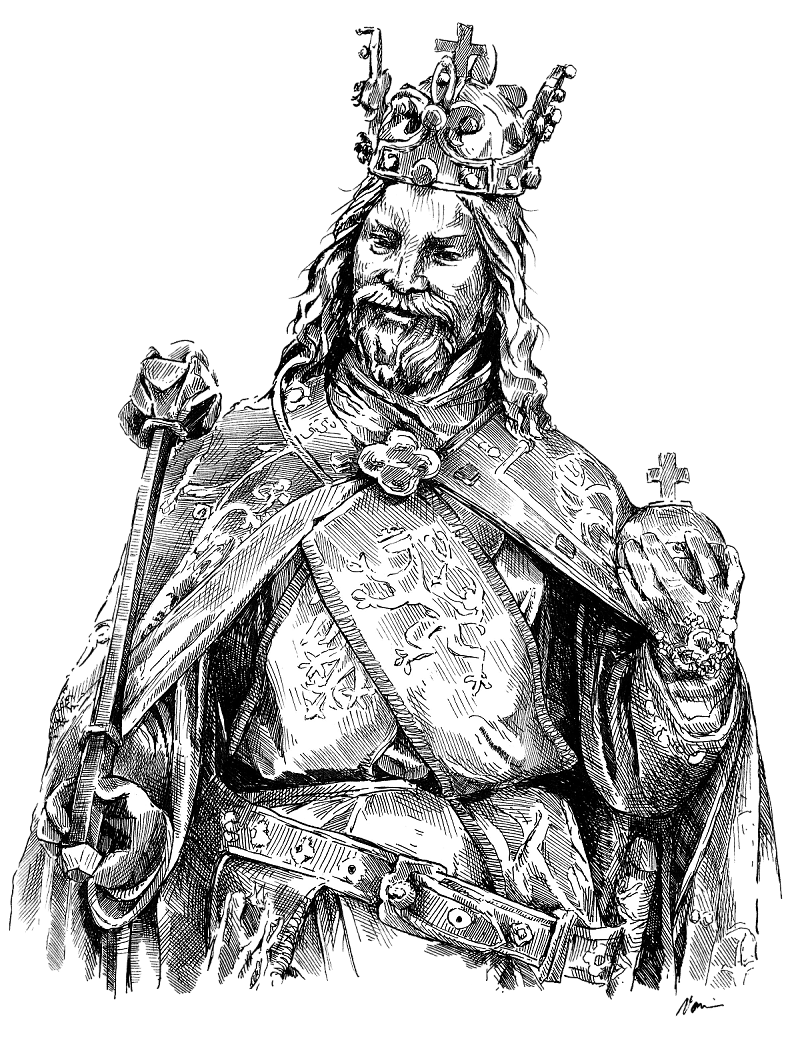 1
V 7 LETECH
 V 9 LETECH
 V 10 LETECH
V JAKÉ ZEMI PŘIJAL VÁCLAV JMÉNO KAREL?
2
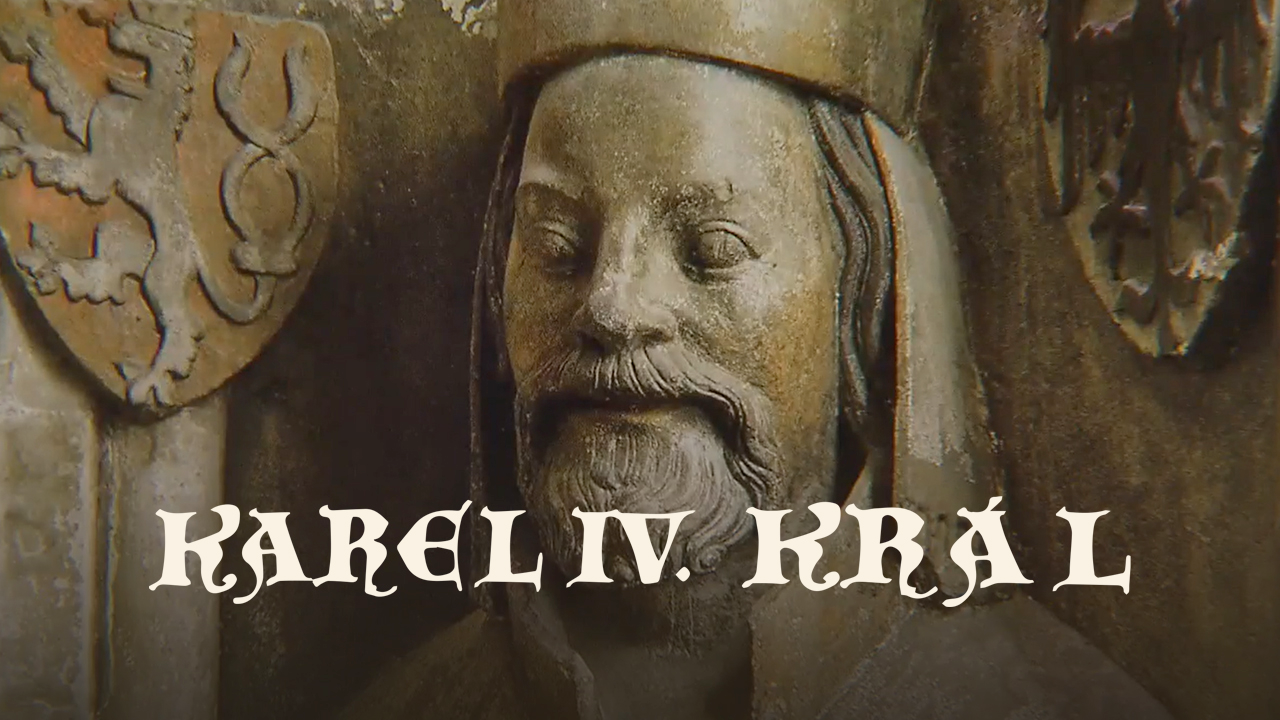 V ANGLII
 V NĚMECKU
 VE FRANCII
V KOLIKA LETECH SI VZAL KAREL SVOJI PRVNÍ ŽENU BLANKU?
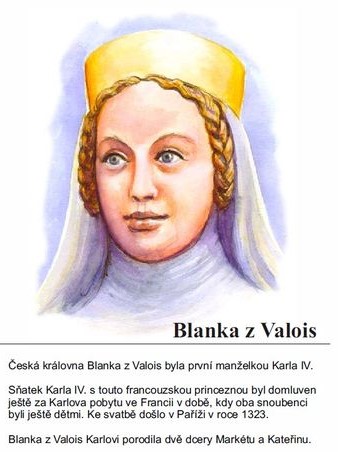 3
V 9 LETECH
 V 7 LETECH
 V 5 LETECH
NA KOLIK LET ZAVŘEL OTEC JAN KARLA NA KŘIVOKLÁTĚ?
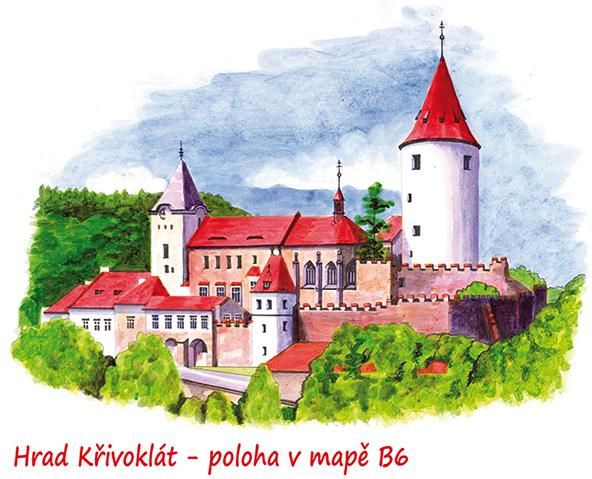 4
NA 10 LET
 NA 8 LET
 NA 4 ROKY
V KOLIKA LETECH BYL KAREL PASOVÁN NA RYTÍŘE?
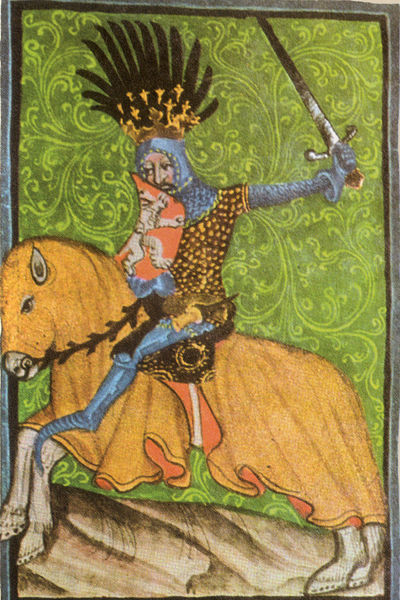 5
V 11 LETECH
 VE 13 LETECH 
 V 16 LETECH
KTERÉ HRADY NECHAL KAREL POSTAVIT?
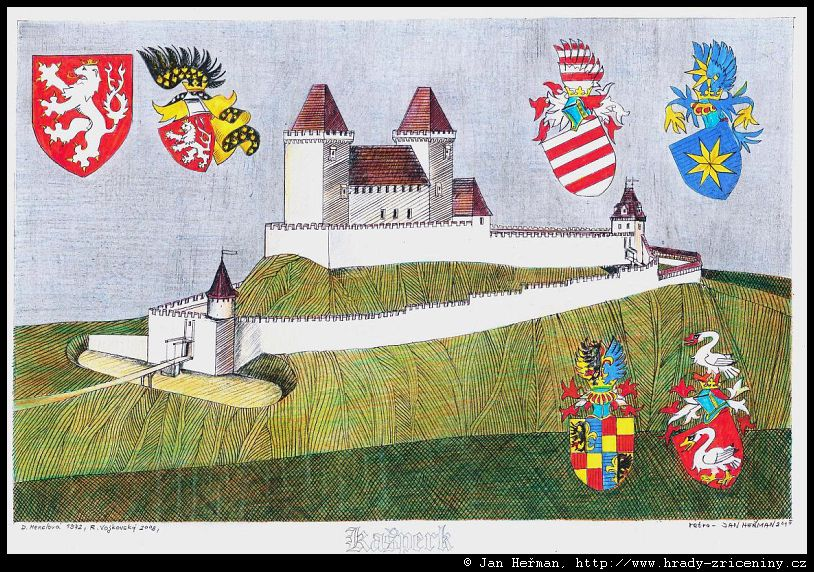 6
KARLŠTEJN, RADYNĚ, KAŠPERK 
 KŘIVOKLÁT, VELHARTICE, KAŠPERK
 KARLŠTEJN, RADYNĚ, HELFENBURK
KDO BYLA NEJVĚTŠÍ KARLOVA LÁSKA?
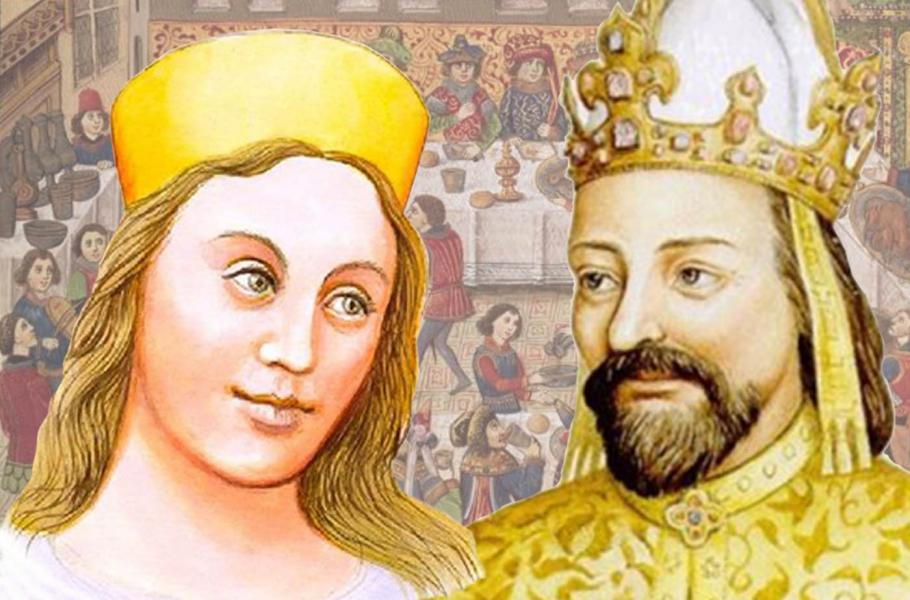 7
ANNA FALCKÁ
 ANNA SVÍDNICKÁ 
 ALŽBĚTA POMOŘANSKÁ
JAKÉ JEZERO NECHAL KAREL VYBUDOVAT?
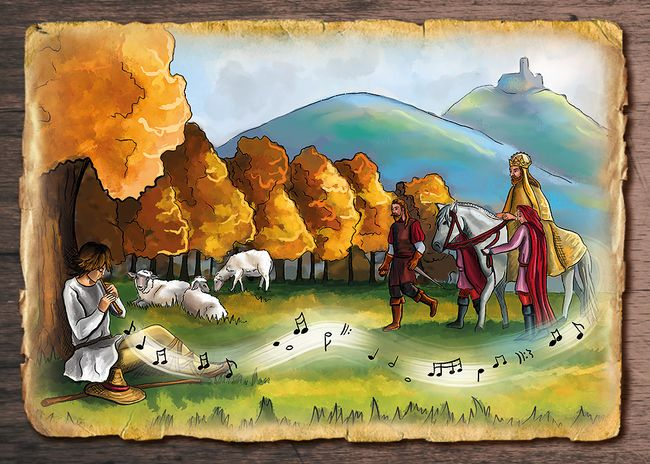 8
ČERNÉ
 ČERTOVO 
 MÁCHOVO
CO SE STALO KARLOVI OSUDNÝM?
9
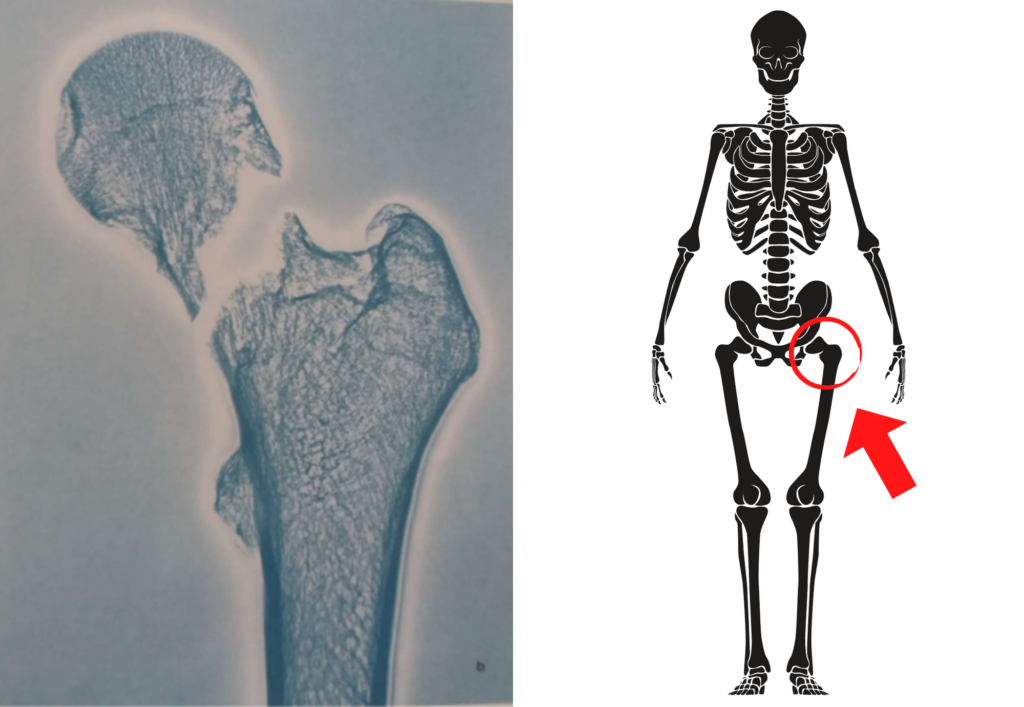 ZLOMENINA KRČKU NOHY
 ZRANĚNÍ NA HLAVĚ 
 ZLOMENINA RUKY
NA JAKOU NEMOC ZEMŘEL KAREL – OTEC VLASTI?
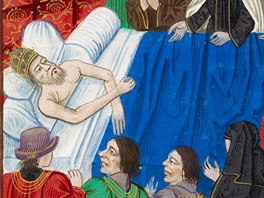 10
NA TUBERKULOZU
 NA ZÁPAL PLIC
 BYL OTRÁVEN